Critical reflections on autism advocacy for and against autism subtypes.
Mr. Richard Woods.
London South Bank University PhD Student.
1
Critical reflections on autism advocacy on autism subtypes.
PROFILING MYSELF.
Conflicts of interest.

Developing various PDA tools.
Income from delivering training sessions on PDA. 
Reluctantly advocates for it to be diagnosed as a standalone construct.
Critical reflections on autism advocacy on autism subtypes.
2
PROFILING MYSELF.
My perspective.

Diagnosed as autistic in 2012.
Meets Newson’s PDA profile, not emotionally attached.
No-longer basing identity on diagnostic categories.
Equally respects divergent views & evidence to critically synthesise suitable interpretations on PDA.
PhD is investigating PDA & part of CADS at LSBU.
My interpretation of PDA & its literature.
May use medical model, reflecting source material is.
Recognise psychiatric categories are social constructs.
Critical reflections on autism advocacy on autism subtypes.
3
IN THE BEGINNING.
Introduction.

Critique constructs & need to validate difficulties.
Autism history.
Introducing “Profound Autism” & “PDA Profile of ASD”.
Proposed subtypes terminology problems.
Autism & proposed subtypes advocacy history.
Proposed subtypes implications for advocacy.
Reflective questions.
Critical reflections on autism advocacy on autism subtypes.
4
AN OLD ROLEPLAY.
Autism history.

Autism used to be a form of CS (Silberman 2015).
1966 prevalence rates 1 in 2500, now ~ 1 in 100.
Autism becomes a spectrum (Happé & Frith 2020).
DSM4: PDD-NOS was the most commonly subtype.
ASD Level One to Level Three (APA 2013).
“High Functioning Autism”, equivalent to Asperger’s.
Now accepted indistinguishable clinical differences & strategies between autism subtypes (Woods 2020).
Subtypes excluded to reduce stigma (Happé 2011).
Critical reflections on autism advocacy on autism subtypes.
5
PROFOUNDLY DISTURBING?
“Profound Autism” definitions.

ID &/or language impairment (Lord et al 2021).
“Severe” autism added (Waizbard-Bartov et al 2023a). 
Broadened to severe & challenging behaviours including self-injury, aggression and irritability (ASF 2022).
Need 24/7 support & cannot advocate for themselves.
“Non-Profound Autism” is for those autism is expressed  less in (Hughes & Maenner 2023).
Using other co-occurring issues, e.g., anxiety, to create subtypes (Waizbard-Bartov et al 2023b).
Critical reflections on autism advocacy on autism subtypes.
6
ROLEPLAYING A “PROFILE OF ASD”.
“PATHOLOGICAL DEMAND-AVOIDANCE (PDA) PROFILE OF ASD” CONSTELLATION OF TRAITS WITHIN AUTISM SPECTRUM.
“PDA PROFILE OF ASD”.
“CLASSIC”/ “MORE STRAIGHT-FORWARD” AUTISM.
Anxiety.
High.
Low-none.
Avoidance of “ordinary” demands.
Low-none.
Pervasive.
Bullying, harassment, lying, stalking, stealing etc.
High.
Low-none.
Fantasy & roleplay.
Comfortable-excessive.
Low-none.
Impulsivity.
Please do not reify this diagram. Based on RW interpretations of “PDA Profile of ASD” clinical literature, diagnostic & screening tools.
High.
Low-none.
Obsessive behaviour focused on people-characters.
High-excessive.
Low-none.
“Need for control”/ “Drive for Autonomy”.
High-pervasive.
Low-none.
Rapid mood changes.
Low-none.
High.
Reinforcement-based approaches, e.g., ABA/ PBS.
Ineffective & causes distress.
“Effective & gold standard.”
Socially “strategic”-”manipulative” avoidance behaviour.
High.
Low-none.
“Theory of Mind.”
“Normal.”
“Deficits.”
AUTISM.
ADHD, ANXIETY, CD, ODD & TRAUMA FEATURES.
Critical reflections on autism advocacy on autism subtypes.
7
CIRCLE WARS.
DSM-5 AUTISM, “PROFOUND AUTISM”, & “PATHOLOGICAL” DEMAND-AVOIDANCE RELATIVE SUPPORT NEEDS COMPARED TO IQ.
DSM-5 Autism.
Diagram is an aid to discussion, please do not take it literally & reify it.
Functioning (Inverse Support Needs.)
“Pathological” Demand-Avoidance.
“Profound Autism.”
IQ.
Critical reflections on autism advocacy on autism subtypes.
8
BOB THE BUILDER’S PROFILE.
“PDA Profile of ASD” terminology.

“Non-PDA autism”, “conventional” autism (Christie 2007, p5), & “classic” autism (Kopp & Gillberg 2011, p2885).
Still used today, e.g., ‘classic autism’ (PDA Society 2022, p7), & “conventional understanding of autism” (PDA Society 2022, p12).
“PDA Profile of ASD” = Atypical/ unusual/ unconventional/ unorthodox/ unpopular
Connotation PDA is not autism.
Critical reflections on autism advocacy on autism subtypes.
9
BOB THE BUILDER’S PROFILE.
“PDA Profile of ASD” terminology.

“PDA Profile of ASD” = “complex” & ‘perplexing’ (PDA Society 2022, p4+6).
“Non-PDA autism” = “More straightforward presentation of autism” (Fidler & Christie 2019, p 59 & 73).
Connotation “Non-PDA autism” are easy etc.
Critical reflections on autism advocacy on autism subtypes.
10
BOB THE BUILDER’S PROFILE.
Proposed subtypes terminology.

Excuses PDA’s non-autism features.
“PDA Profile of ASD” is a functioning category.
False dichotomy, allows some autistics to be viewed as less autistic, e.g., see Hughes & Maenner (2023).
Both proposed subtypes risk diagnosing non-autistic persons with autism (Kapp 2023; Woods 2022a), & risks confusing co-occurring issue with autism (Pukki et al 2022; Woods 2022a; Woods et al 2023).
Stereotypes cause us problems (Des Roches Rosa 2023).
Critical reflections on autism advocacy on autism subtypes.
11
AN OLD ROLEPLAY.
Autism advocacy history.

Traditionally dominated by caregivers.
Autism industry aimed at caregivers (McGuire 2016).
“Don’t mourn for us” (Sinclair 1993).
Most autistic persons do not want autism subtypes (Fletcher-Watson & Happé 2019; Kapp & Ne’eman 2019).
Many autistic advocates & researchers are against “Profound Autism” & functioning labels (Kapp 2023).
Recent activities e.g., Opposing AIMS-2 & Spectrum10K.
Critical reflections on autism advocacy on autism subtypes.
12
WHO HAS A “PATHOLOGICAL” NEED TO CONTROL WHOM?
Rationale for both proposed subtypes.

Has different support needs from other autistic persons.
Prioritise needs of this vulnerable & underserved group.
Group is often excluded from research. 
Prioritise research funding to this group (Lutz 2021).
Split autism category into two (Singer 2022).
Strategic planning.
Comparison of research findings.
Enabling access to certain resources.
To better understand CYP (Christie 2019).
Critical reflections on autism advocacy on autism subtypes.
13
AN OLD ROLEPLAY.
PDA advocacy history.

Traditionally driven by non-autistic persons.
Caregivers are highly motivated to take part in research (O’Nions et al 2016b).
“interest in the concept of PDA largely centres on the UK, it is at present a culture-bound concept” (O’Nions et al 2020, p398).
UK PDA interest has risen sharply over last 10 years & it way outstrips its research base (O’Nions & Eaton 2021).
Increasingly autistics supporting “PDA Profile of ASD”.
Critical reflections on autism advocacy on autism subtypes.
14
SPITTING IMAGES OR SPLITTING IMAGES?
Internalised ableism… Image by Sally Cat.
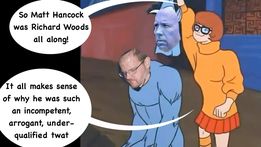 Internalised ableism, e.g., Sally Cat’s defamatory petition against Damian Milton (Milton 2022).
Critical reflections on autism advocacy on autism subtypes.
15
A FEATURE FILM?
What do these features indicate?

“I complain about illness or physical incapacity to avoid a request or demand.” (Egan et al 2019, p485).
“Attempts to negotiate better terms with adults.” (O’Nions et al 2014, p763).
“Apparently manipulative behaviour.” (O’Nions et al 2016a, p415).
Critical reflections on autism advocacy on autism subtypes.
16
WHO HAS A “PATHOLOGICAL” NEED TO CONTROL WHOM?
Proposed subtypes problems for self-advocacy.

Many features pathologised in PDA, are those people often express to exert their self-agency when distressed/ stressed (Moore 2020).
“PDA Profile of ASD” represents pathologising of autistic advocacy (Milton 2017; Woods 2017).
Critical reflections on autism advocacy on autism subtypes.
17
WHO HAS A “PATHOLOGICAL” NEED TO CONTROL WHOM?
Proposed subtypes problems for self-advocacy.

“When people generally said to be incapable of communication find ways of making clear what they do and don’t want through means other than words, this is self-advocacy” (p. 223). Baggs clarified that self-advocacy includes what some refer to as behavioral problems in response to abuse or violence against them [176].” (Kapp 2023, p10).
Critical reflections on autism advocacy on autism subtypes.
18
WHO HAS A “PATHOLOGICAL” NEED TO CONTROL WHOM?
Proposed subtypes problems for advocacy.

PDA contains many unpleasant-criminal behaviours which requires intent to commit them (Woods 2022b).
PDA, but not autistic traits predicted stalking (Linenberg 2021).
PDA does not have ToM deficits (Bishop 2018).
PDA’s social avoidance behaviours described as “manipulative” or “strategic”, gives others carte blanche to ignore our views (Woods 2017).
Critical reflections on autism advocacy on autism subtypes.
19
WHO HAS A “PATHOLOGICAL” NEED TO CONTROL WHOM?
Proposed subtypes problems for advocacy.

“Profound Autism” advocates claiming autistic neurodiversity supporters are harassing them (Singer et al 2023).
“Non-disabled” autistic persons cannot advocate for those with “Profound Autism” (Singer 2022).
Ignore preferences of “non-disabled” autistic persons.
“Profound Autism” & other ableist terms should be used (Singer et al 2023).
Critical reflections on autism advocacy on autism subtypes.
20
WHO HAS A “PATHOLOGICAL” NEED TO CONTROL WHOM?
Proposed subtypes problems for advocacy.

“Profound Autism” intended for those who cannot advocate (ASF 2022; Singer 2022; Singer et al 2023). 
Autistic IQ scores often depends on context of the IQ test & the tool being used, e.g., best tool to RPM (Kapp 2023).
Critical reflections on autism advocacy on autism subtypes.
21
CIRCLE WARS.
DSM-5 AUTISM, “PROFOUND AUTISM”, & “PATHOLOGICAL” DEMAND-AVOIDANCE RELATIVE SUPPORT NEEDS COMPARED TO IQ.
DSM-5 Autism.
Diagram is an aid to discussion, please do not take it literally & reify it.
Functioning (Inverse Support Needs.)
“Pathological” Demand-Avoidance.
“Profound Autism.”
IQ.
Critical reflections on autism advocacy on autism subtypes.
22
AVOIDING VARIANCE?
Reflective questions.

What is the impact of efforts to sub-type autism upon solidarity amongst the autistic community?
What are the potential harms potential application of “Profound Autism” &/ or “PDA Profile of ASD”?
Could well-informed person-centered practice be preferable to one based on categorical subtyping (Milton 2019)? 
What are the other likely effects of “Profound Autism” &/ or “PDA Profile of ASD” on autistic advocacy?
Critical reflections on autism advocacy on autism subtypes.
23
ANY QUESTIONS?
The End Game.

Contact Details: richardwoodsautism@gmail.com 
Twitter handle:@Richard_Autism  
My researchgate:https://www.researchgate.net/profile/Richard_Woods10  
My Youtube channel:https://www.youtube.com/@autimedes 
Any questions?
Critical reflections on autism advocacy on autism subtypes.
24
THE FIRST JOB REFERENCE.
References.

American Psychiatric Association. (2013). Diagnostic and Statistical Manual of Mental Disorders, Fifth Edition. Washington, DC, American Psychiatric Association. 
Autism Science Foundation. (2022). Apply for a Profound Autism Pilot Grant (Online resource). Retrieved from: https://autismsciencefoundation.org/apply-for-a-profound-autism-pilot-grant/#:~:text=Autism%20Science%20Foundation%20will%20award,used%20to%20cover%20tuition%20payments   (Accessed 25 May 2023).
Bishop, E. (2018). The Relationship between Theory of Mind and Traits Associated with Autism Spectrum Condition and Pathological Demand Avoidance Presentations. Doctorate of Clinical Psychology, University College London.
Christie, P. (2007). The distinctive clinical and educational needs of children with pathological demand avoidance syndrome: guidelines for good practice. Good Autism Practice, 8(1), 3–11.
Christie, P. (2019). Towards an understanding of Pathological Demand Avoidance (PDA): clinical, research and educational perspectives. In: National Autistic Society (Ed), Pathological Demand Avoidance Conference. London: National Autistic Society. 
Des Roches Rosa, S. (2023). GRAVE CONCERNS ABOUT “PROFOUND AUTISM” AND DIAGNOSTIC OVERSHADOWING (Online news interview). Retrieved from: https://thinkingautismguide.com/2023/09/grave-concerns-about-profound-autism-and-diagnostic-overshadowing.html (Accessed 21 October 2023).
Egan, V., Linenburg, O., & O’Nions, L. (2019). The Measurement of Adult Pathological Demand Avoidance Traits. Journal of Autism and Developmental Disorders, 49(2), 481-494.
Critical reflections on autism advocacy on autism subtypes.
25
THE SECOND JOB REFERENCE.
References.

Fidler, R and Christie, P. (2019). Collaborative Approaches to Learning for Pupils with PDA: Strategies for Education Professionals. London: Jessica Kingsley Publishers.
Fletcher-Watson, S., & Happé, F. (2019). Autism: a new introduction to psychological theory and current debate, 2nd edition. Abingdon-on-Thames, UK: Routledge.
Happé, F. (2011). Criteria, categories, and continua: Autism and related disorders in DSM-5. American Academy of Child and Adolescent Psychiatry, 50(6), 540–542. 
Happé, F., & Frith, U. (2020). Annual Research Review: looking back to look forward – changes in the concept of autism and implications for future research. Journal of Child Psychology and Psychiatry, 61(3), 218-232.
Hughes, M., & Maenner, M. (2023). Response to Letter to the Editor: “Profound Autism Label Does Not Predict Strengths or Help Plan Supports”. Public Health Reports, 138(6):851-852.
Kapp, S. (2023). Profound Concerns about “Profound Autism”: Dangers of Severity Scales and Functioning Labels for Support Needs. Education Sciences. Doi: https://doi.org/10.3390/educsci13020106    
Kapp, S., & Ne’eman, A. (2019). Lobbying autism’s diagnostic revision in the DSM-5. In: Kapp, S. (Ed.), Autistic Community and the Neurodiversity Movement (pp. 167–194). New York: Springer Nature.
Kopp, S., & Gillberg, C. (2011). The Autism Spectrum Screening Questionnaire (ASSQ)-Revised Extended Version (ASSQ REV): An instrument for better capturing the autism phenotype in girls? A preliminary study involving 191 clinical cases and community controls. Research in Developmental Disabilities, 32(2011), 2875–2888.
Linenberg, O. (2021). The relationship of Stalking to Autism Spectrum Disorders and Personality. Doctor of Forensic Psychology thesis. University of Nottingham.
Critical reflections on autism advocacy on autism subtypes.
26
THE THIRD JOB REFERENCE.
References.

Lord, C., Charman, T., Havdahl, A., Carbone, P., Anagnostou, E., Boyd, B.,… McCauley, J. (2021). The Lancet Commission on the future of care and clinical research in autism. The Lancet, 399(10321), 271-334.
Lutz, A. (2021). Lancet Commission Calls for New Category: "Profound Autism" (Online magazine article). Retrieved from: https://www.psychologytoday.com/gb/blog/inspectrum/202112/lancet-commission-calls-new-category-profound-autism (Accessed 25 May 2023). 
McGuire, A. (2016). War on autism: on the cultural logic of normative violence. Ann Arbor: University of Michigan Press.
Milton, D. (2017). 'Natures answer to over-conformity': deconstructing Pathological Demand Avoidance. In: Milton, D. (Ed), A Mismatch of Salience: Explorations of the nature of autism from theory to practice (pp. 27-38). Hove, UK, Pavilion Publishing and Media Limited.
Milton, D. (2019). PDA and alternative explanations – a critique. In: PDA Society (Eds), Research Meeting: Record of meeting held 08th January 2019 (pp. 5-6), UK: PDA Society.
Milton, D. (2022). A personal account of neurodiversity, academia and activism. In: Milton, D., & Ryan, S. (Eds), The Routledge International Handbook of Critical Autism Studies (pp. 150-156), Abingdon-on-Thames, UK, Routledge Publishing.
Moore, A. (2020). Pathological Demand Avoidance: what and who are being pathologized and in whose interests? Global Studies of Childhood, 10(1), 39-52. 
O'Nions, E., Christie, P., Gould, J., Viding, E., & Happé, F. (2014). Development of the ‘Extreme Demand Avoidance Questionnaire’ (EDA-Q): Preliminary observations on a trait measure for Pathological Demand Avoidance. Journal of Child Psychology and Psychiatry, 55, 758–768.
Critical reflections on autism advocacy on autism subtypes.
27
THE FOURTH JOB REFERENCE.
References.

O'Nions, E., Gould, J., Christie, P., Gillberg, C., Viding, E., & Happé, F. (2016a). Identifying features of ‘pathological demand avoidance’ using the Diagnostic Interview for Social and Communication Disorders (DISCO). European Child & Adolescent Psychiatry, 25(4), 407–419. 
O’Nions, E., Happé, F., & Viding, E. (2016b). Extreme/’pathological’ demand avoidance. British Psychological Society DECP Debate, issue 160.
O’Nions, E., Ceulemans, E., Happé, H., Benson. P., Evers, K., Neons, I. (2020). Parenting Strategies Used by Parents of Children with ASD: Diferential Links with Child Problem Behaviour. Journal of Autism and Developmental Disorders, 50(2020), 386–401.
O’Nions, E., & Eaton, J. (2021). Extreme/‘pathological’ demand avoidance: an overview. Paediatrics and Child Health, 30(12), 411-415.
PDA Society. (2022). Identifying & Assessing a PDA profile - Practice Guidance (Online research). Retrieved from: https://www.pdasociety.org.uk/wp-content/uploads/2023/02/Identifying-Assessing-a-PDA-profile-Practice-Guidance-v1.1.pdf (Accessed 25 May 2023). 
Pukki, H., Bettin. J., Outlaw. A., Hennessy, J., Brook, K., Dekker, M.,… Yoon, W. (2022). Autistic Perspectives on the Future of Clinical Autism Research. Autism in Adulthood, 4(2), 93-101.
Silberman, S. (2015). Neurotribes: The Legacy of Autism and the Future of Neurodiversity. London: Allen and Unwin.
Sinclair, J. (1993). Don’t Mourn For Us (Online conference paper). Retrieved from: https://philosophy.ucsc.edu/SinclairDontMournForUs.pdf (Accessed 21 October 2023).
Critical reflections on autism advocacy on autism subtypes.
28
ARE WE THERE YET?
References.

Singer, A. (2022). It’s time to embrace ‘profound autism’ (Online news article). Retrieved from: https://doi.org/10.53053/HPJN5392 (Accessed 26 May 2023).
Singer, A., Lutz, A., Escher, J., & Halladay, A. (2023). A full semantic toolbox is essential for autism research and practice to thrive. Autism Research, 16(3), 497-501.
Waizbard-Bartov. F., Fein, D., Lord, C., & Amaral, D. (2023). Autism severity and its relationship to disability. Autism Research, 16(4), 685-696.
Waizbard-BartovAutism Research, E., Fein, D., Lord, C., & Amaral, D. (2023b). Response to Mottron et al. (2023) and Woods et al. (2023)., 16(9), 1660-1661.
Woods, R. (2017). Pathological demand avoidance: my thoughts on looping effects and commodification of autism. Disability & Society, 34(5), 753–758
Woods, R. (2020). Pathological Demand Avoidance and the DSM-5: a rebuttal to Judy Eaton’s response. Good Autism Practice, 21(2), 74-76.
Woods, R. (2022a). Demand Avoidance Phenomena (Pathological Extreme ” Demand Avoidance): What if it is a Neurodevelopmental Disorder? (Online conference paper). Retrieved from: https://www.researchgate.net/publication/366205629_Demand_Avoidance_Phenomena_Pathological_Extreme_Demand_Avoidance_What_if_it_is_a_Neurodevelopmental_Disorder (Accessed 26 May 2023).
Critical reflections on autism advocacy on autism subtypes.
29
THE SIXTH & LAST JOB REFERENCE.
References.

Woods, R. (2022b). Rational (Pathological) Demand Avoidance: As a mental disorder and an evolving social construct. In: Milton, D., & Ryan, S. (Eds), The Routledge International Handbook of Critical Autism Studies (pp. 56-75), Abingdon-on-Thames, UK, Routledge Publishing. 
Woods. R., Williams, K., & Watts, C. (2023b) ‘Profound Autism’: The Dire Consequences of Diagnostic Overshadowing. Autism Research, 16(9), 1656-1657.
Critical reflections on autism advocacy on autism subtypes.
30